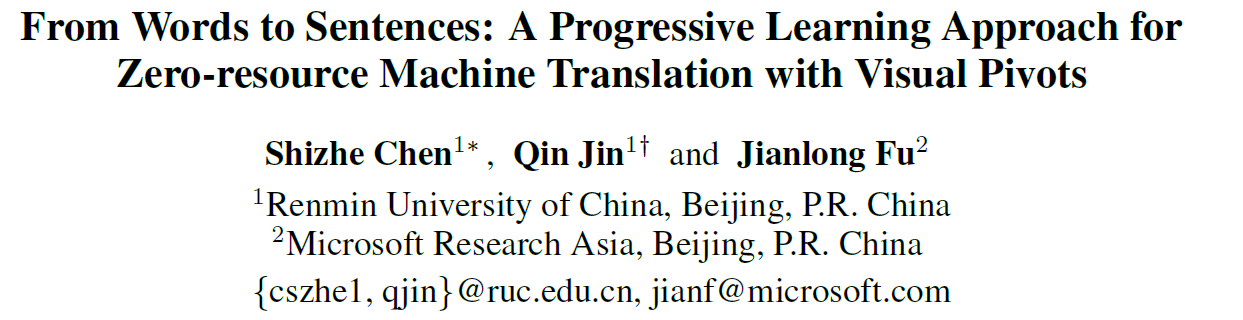 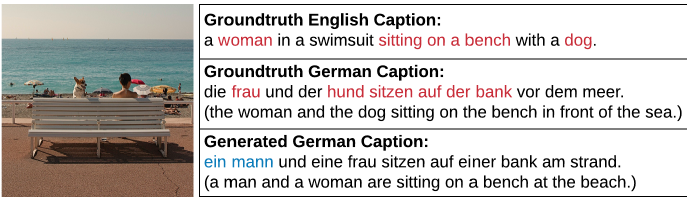 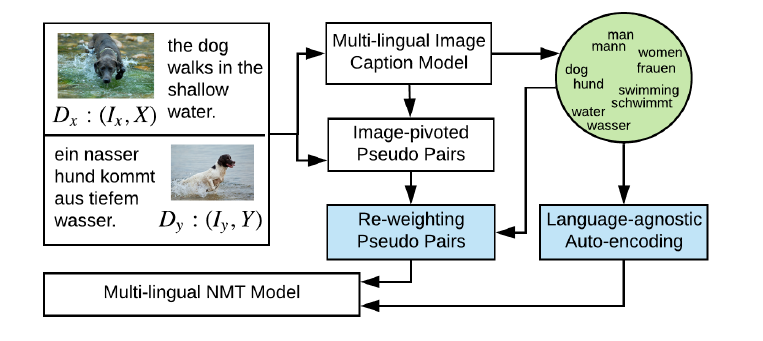 模型流程：
1.训练 caption模型
获取pseudo pairs

修正单词权重

+Language-agnostic Auto-encoding 共同训练翻译
.
Neural Machine Translation Model
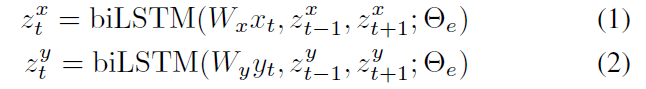 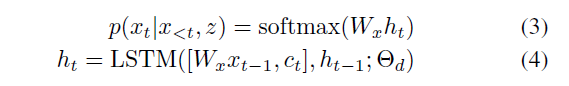 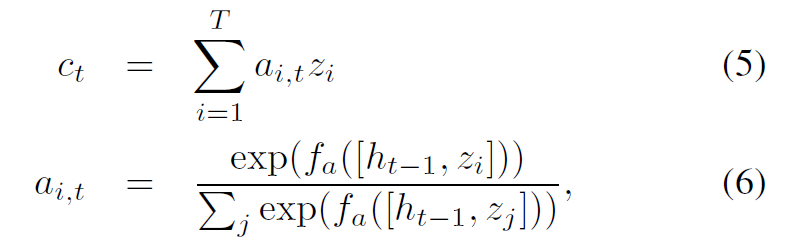 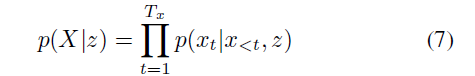 multi-lingual image caption
1.Encoder-decoder

2.语言X，Y共享权重，只有       和         不同，在翻译过程固定。
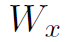 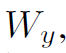 Re-weighting Image-pivoted Pseudo Sentence Pairs
单词和句子，句子和句子之间的距离
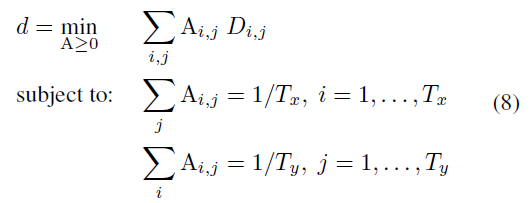 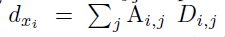 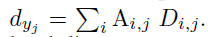 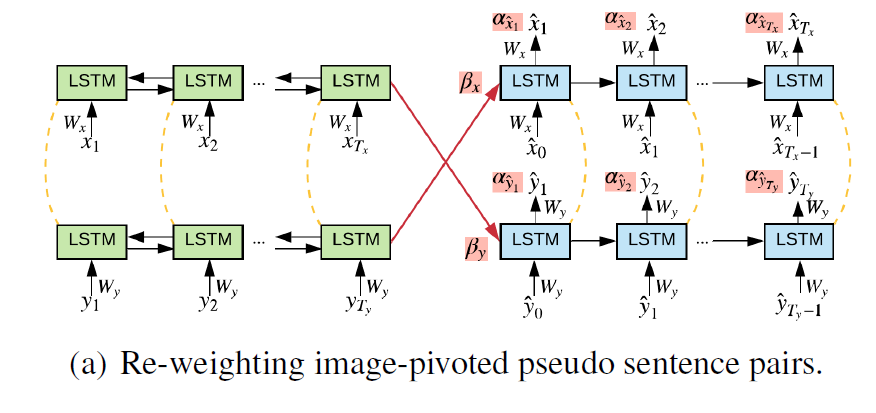 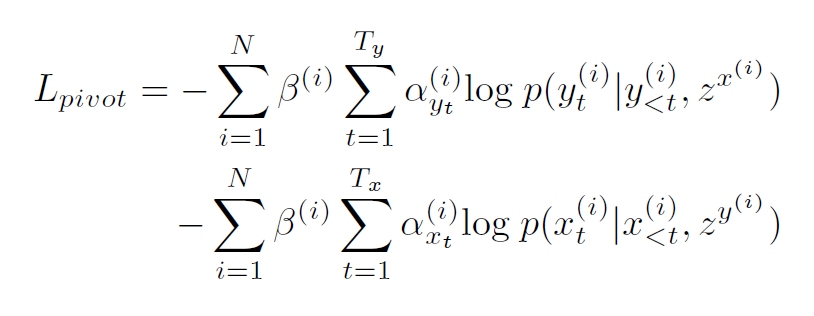 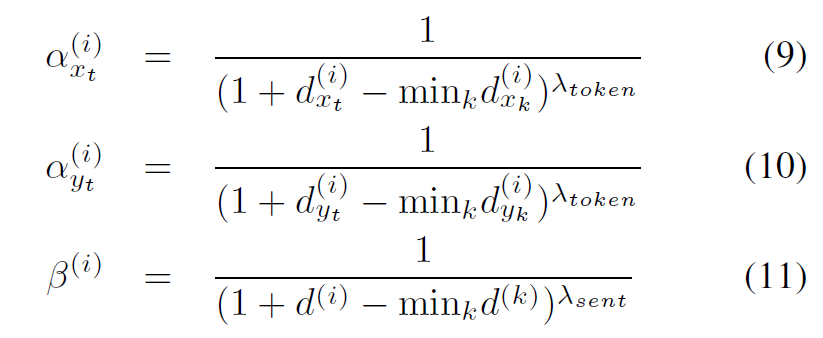 Language-agnostic Auto-encoding
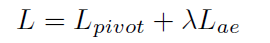 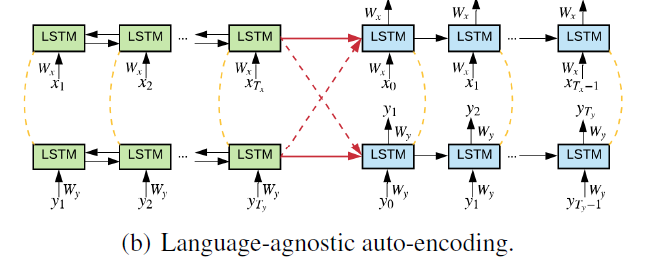 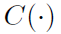 word order jitter, word insertion and deletion.
Experiments
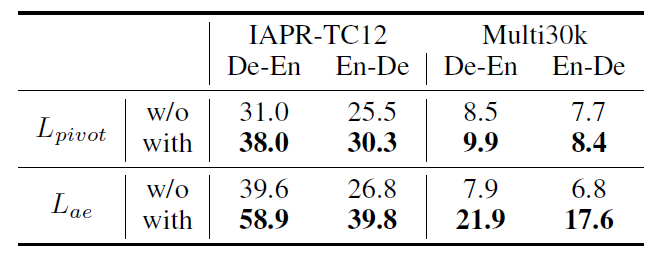